Vodní záchranná služba ČČK
Zajištění bezpečnosti při závodech
Ing. Ondřej Novák, DiS., Ph.D.
Úvod
Zdravotní zajištění závodů
Zajištění technické záchrany v průběhu závodu
Teoretická část
Praktická část
Zdravotní zajištění závodů
Informování ZZS
Definování přístupových bodů a tras
Pravděpodobný počet účastníků
Kontaktní osoba a telefon
Zajištění zdravotníka pro neodkladnou první pomoc
Definování postupu v případě nehody
Zdravotní zajištění závodů
Situace k neodkladnému řešení
Zástava masivního krvácení
Dušení
Zástava dechu (srdeční činnosti)
Osoby po tonutí
Osoby v bezvědomí
Zdravotní zajištění závodů
Lékař / zdravotník / first responder
Minimální zdravotnické vybavení
AED

Samorozpínací dýchací vak s maskou
Pocket maska
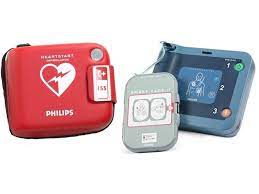 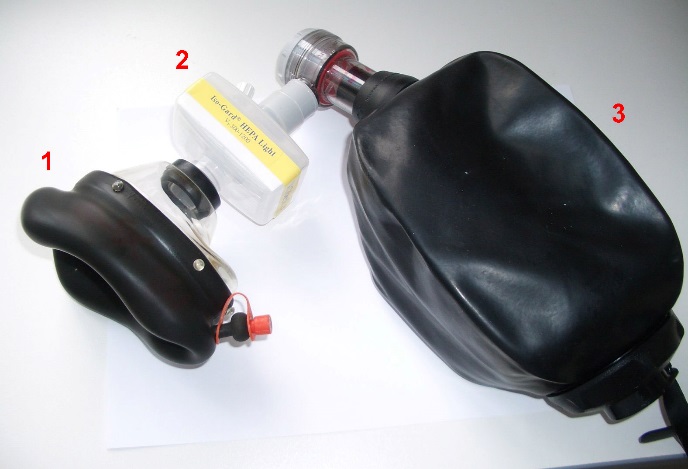 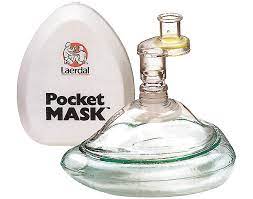 Zajištění technické záchrany
Typ závodu – definice rizik
Identifikace nebezpečných míst
Identifikace míst vhodných pro záchranu
Materiálně technické zabezpečení
Techniky záchrany
Personální zabezpečení
Zajištění technické záchrany
Typ závodu – definice rizik
Obtížnost tratě
Délka tratě
Děti
Přístupy k trati
Zajištění technické záchrany
Identifikace nebezpečných míst
Technicky náročná místa
Technicky náročná místa na konci tratě!!!
Nepřístupná místa
Zajištění technické záchrany
Identifikace míst vhodných pro záchranu
Poblíž nebezpečných míst
Bezpečný přístup do vody pro provedení záchrany
Dostatek vhodného prostoru na vyndání materiálu
Zajištěný přístup
Zajistěná odsunová trasa pro zraněného
Zajištění technické záchrany
Materiálně technické zabezpečení
OOP záchranářů
Vesta se sdruženým hrudním popruhem s dostatečným výtlakem + nůž
Helma
Lana / házecí pytlíky
Ploché smyce na kotvení
Karabiny s pojistkami zámků
Plavidla
Zajištění technické záchrany
Techniky záchrany
Materiál vs Osoby

Neupoutaný zachránce
Upoutaný zachránce
Plavidlo

Házecí pytlík
Zajištění technické záchrany
Neupoutaný zachránce
Rizikové
Jen v zcela bezpečných a jednoduchých místech
Malá rychlost proudu
Snadné vytažení věcí na břeh
Jednoduché na provedení
Flexibilní pohyb po břehu
Zajištění technické záchrany
Upoutaný zachránce
Ideálně ve dvou osobách
Náročné na výběr místa
Bezpečné místo pro skok
Dostatečně velký protiproud na výkyv lana
Velmi efektivní
Bezpečné
Málo flexibilní
Zajištění technické záchrany
Upoutaný zachránce
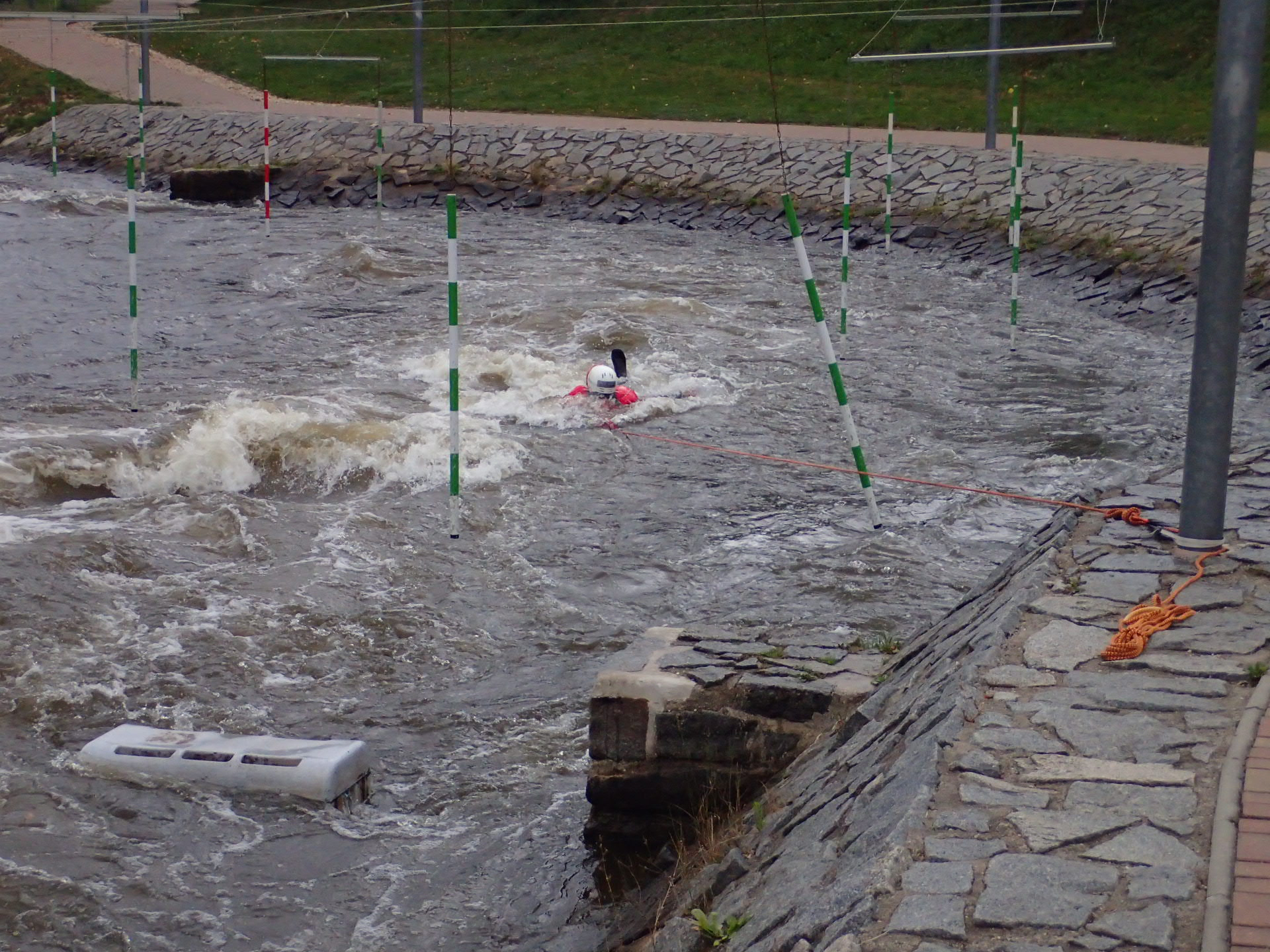 Zajištění technické záchrany
Upoutaný zachránce
Skok na hrudník, kontrola lana
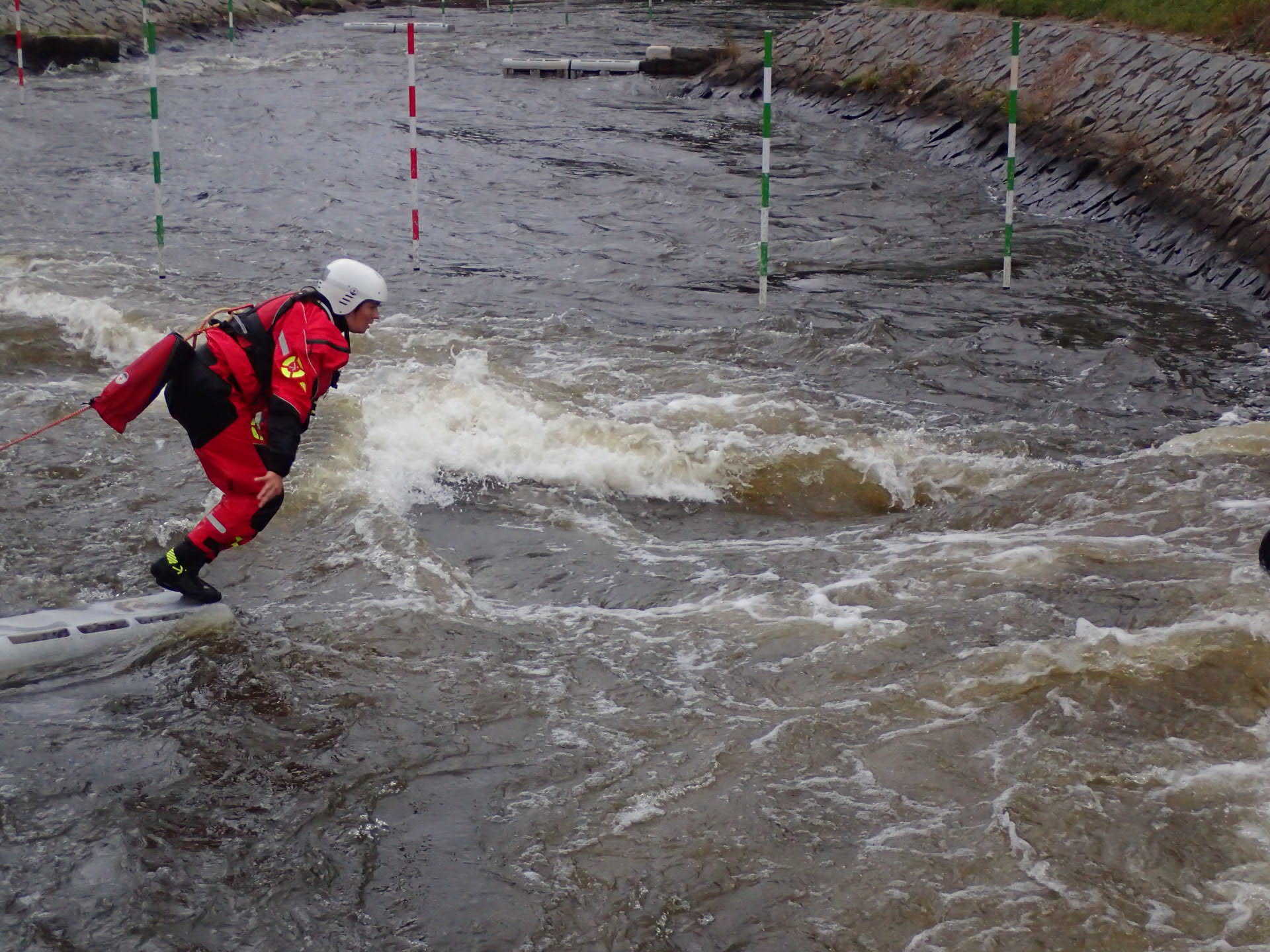 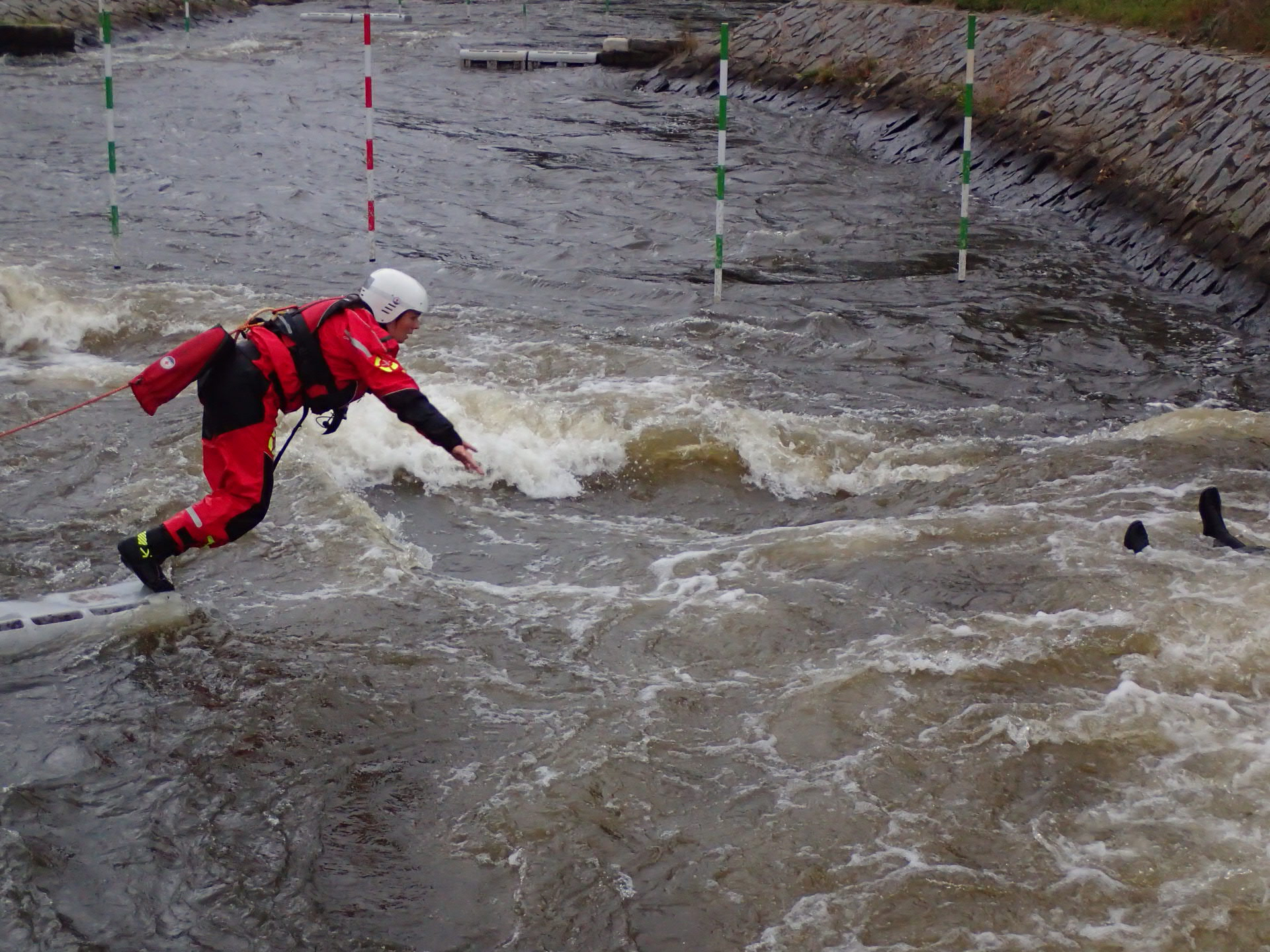 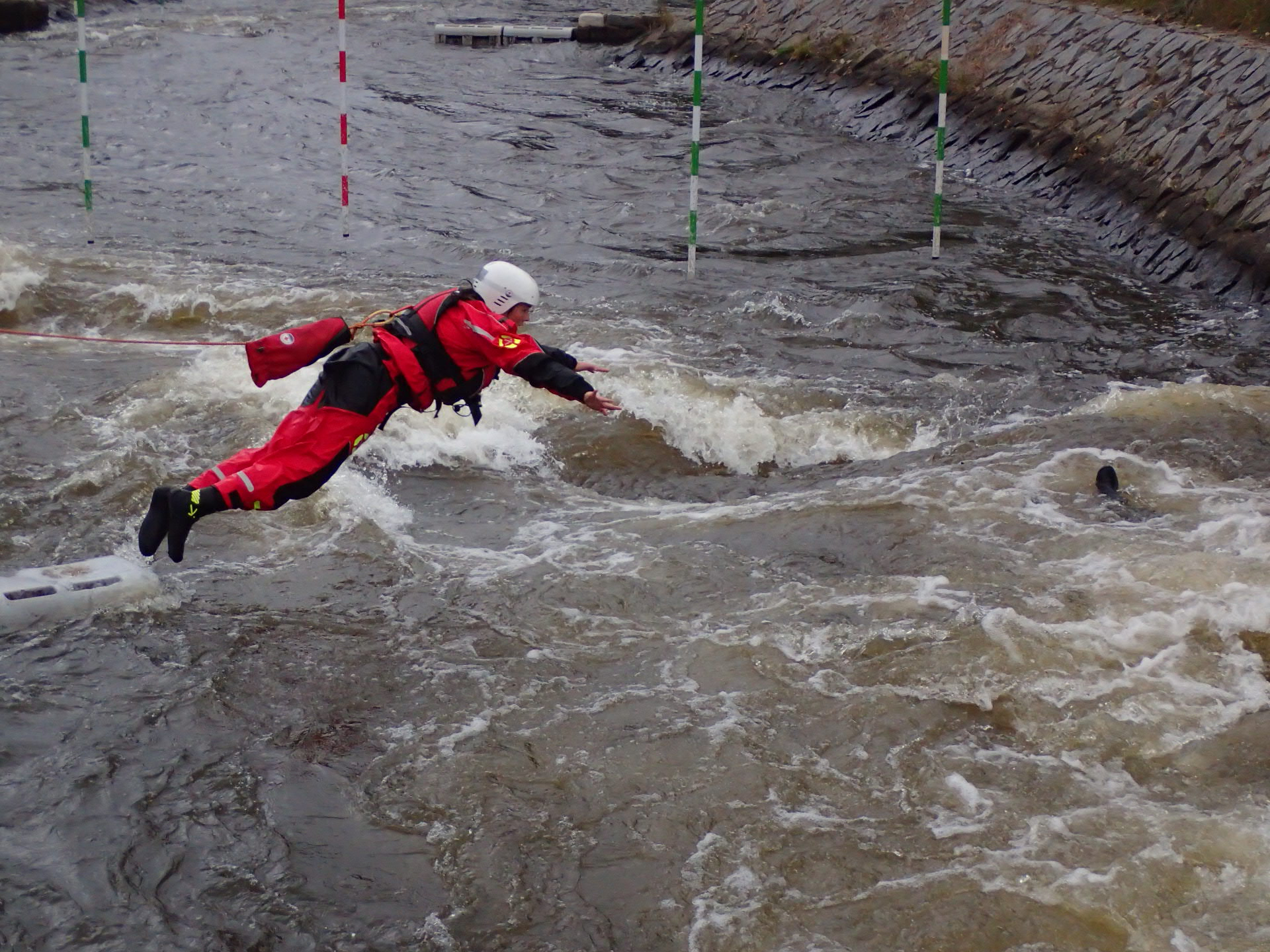 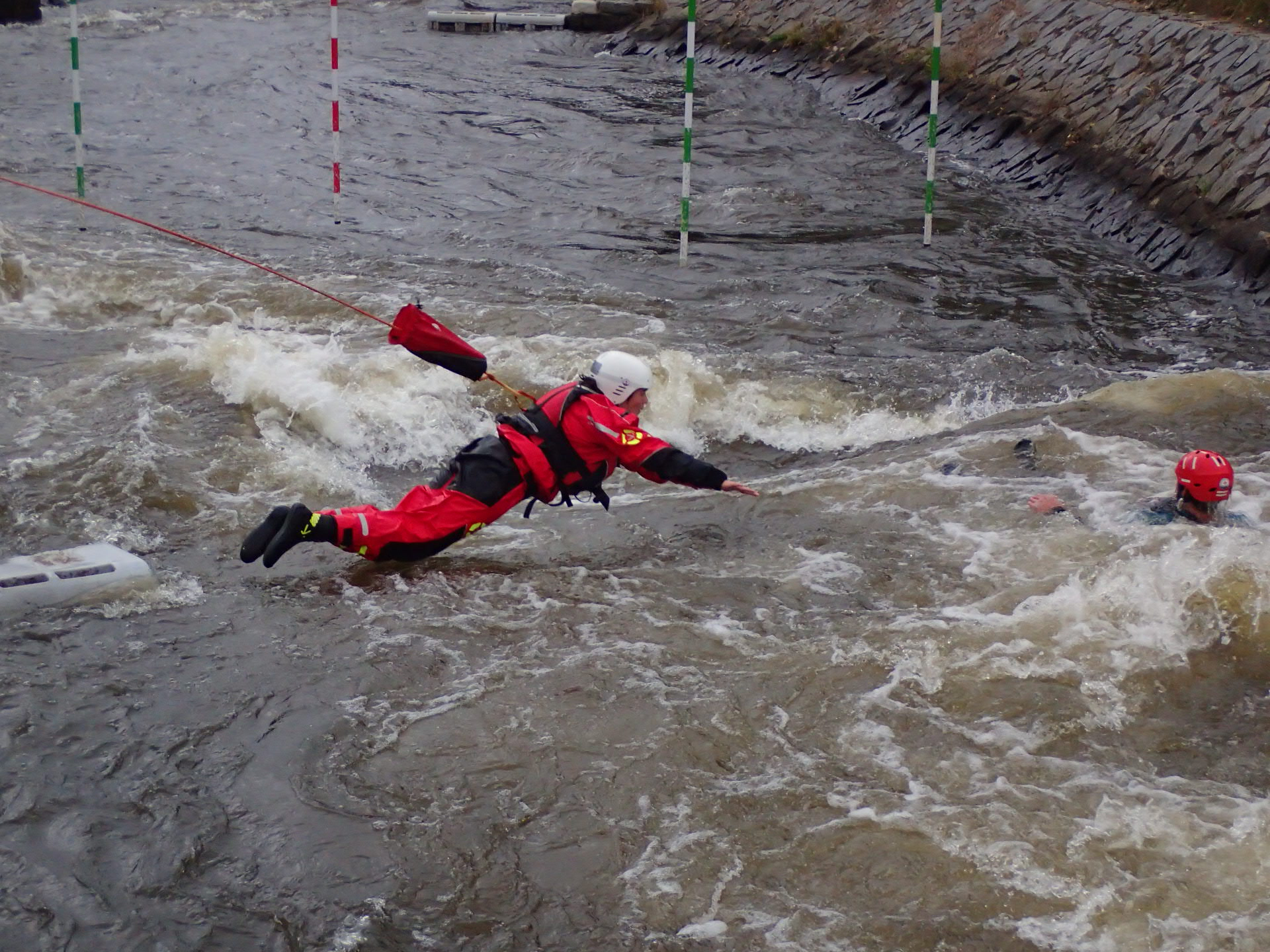 Zajištění technické záchrany
Plavidlo
Upoutané – raft
Vysoce efektivní
Málo flexibilní
Dlouhá příprava
Neupoutané – safety kajakáři
Jednoduchý terén, kde lze loď dotlačit ke břehu
Flexibilní
Problematická záchrana osob v bezvědomí
Zajištění technické záchrany
Házecí pytlík
Pouze na záchranu osob
Flexibilní
Nutný delší trénink dovednosti - odhad
Ideálně více pytlíků na jednom stanovišti
Nevhodné na slalomové závody - dráty
Nevhodné při velkém množství lodí na jednou
Zajištění technické záchrany
Personální zabezpečení
Vedoucího záchrany
Členové týmu
Znalosti
Výcvik
Trénink
Voda a transport

Záchranný tým je potřeba cvičit, doplňovat
Závěr
Zdravotní zajištění závodů
Zajištění technické záchrany v průběhu závodu
Teoretická část
Praktická část
Děkuji za pozornost